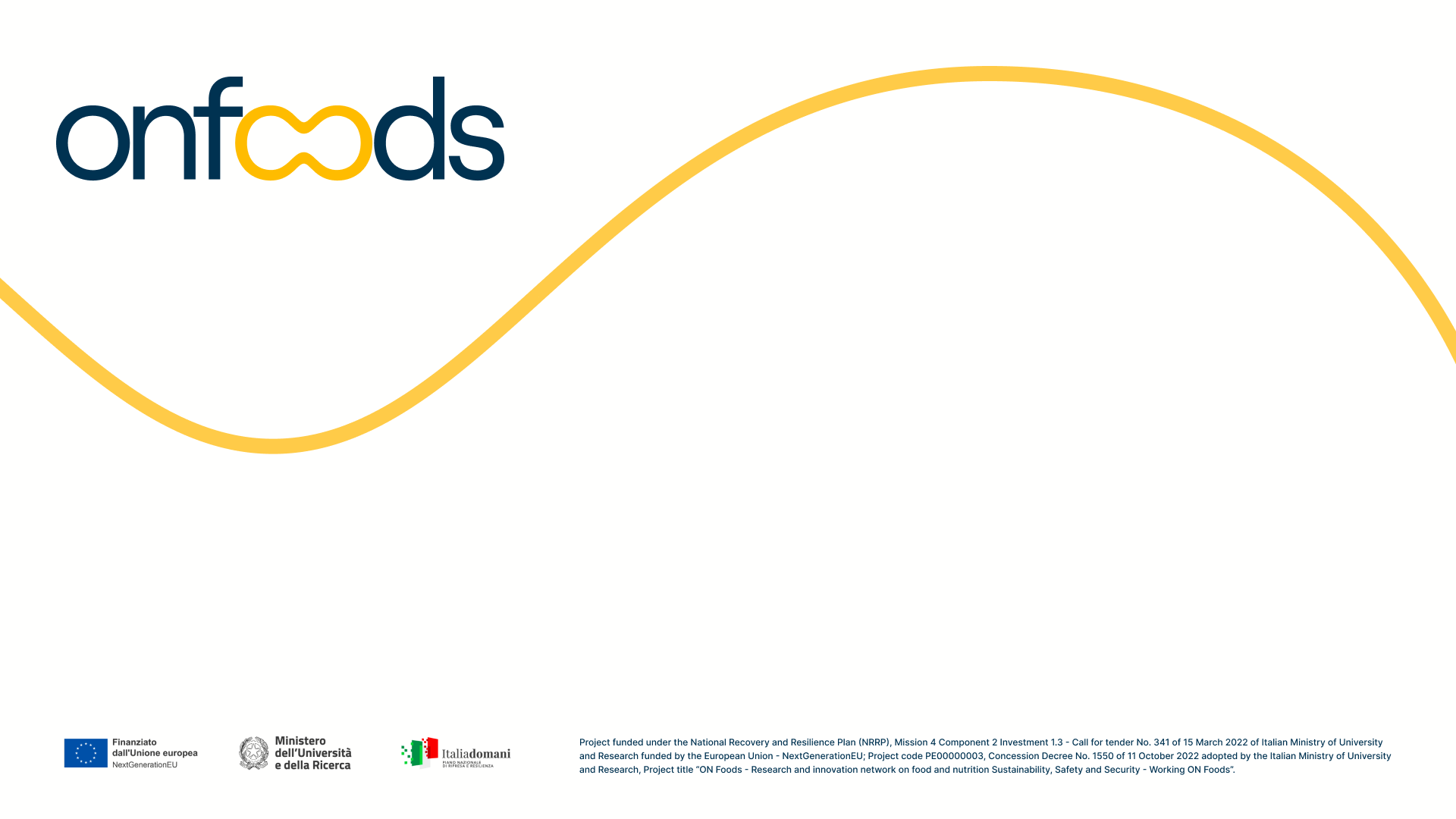 Spazio testo per titolazione della copertina.
Font: Inter Tight semi grassetto
Colore: #003251
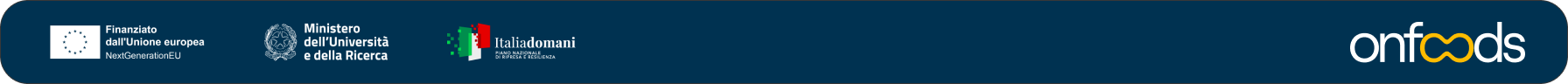 Codice colore del testo: #003251
Title font: Inter Tight semi grassetto
Vestibulum ante ipsum primis in faucibus orci luctus et ultrices posuere cubilia > NORMAL
Vestibulum ante ipsum primis in faucibus orci luctus et ultrices posuere cubilia > SEMI GRASSETTO
Vestibulum ante ipsum primis in faucibus orci luctus et ultrices posuere cubilia > SEMI GRASSETTO
Varianti per sottolineato
Vestibulum ante ipsum primis in faucibus orci luctus et ultrices posuere cubilia
Vestibulum ante ipsum primis in faucibus orci luctus et ultrices posuere cubilia
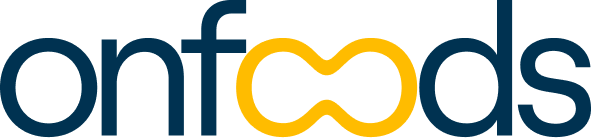 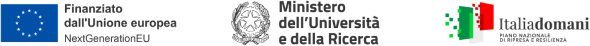 Progetto finanziato dall’Unione Europea - NextGenerationEU – Piano Nazionale Ripresa e Resilienza (PNRR) - Missione 4 Componente 2 Investimento 1.3 – Avviso N. 341 del 15 marzo 2022 del Ministero dell’Università e della Ricerca